VisitMendocino.comRefresh 2017
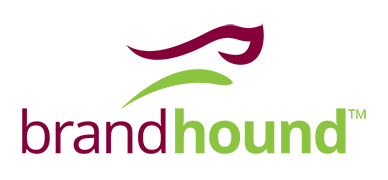 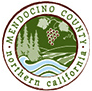 The Back Story
In the summer of 2015, VisitMendocino.com was consistently failing to load, and most of the content in the site was lost.
In September 2015, VMC contracted with BrandHound to do an emergency replacement for the failed site. The goals were:
Get a reliable, professional site up quickly 
Repopulate listings and events
Create a platform for ongoing addition of fresh blog posts, event listings, and business directory listings
Use reliable technology that enables easy editing and is not a proprietary platform
Set up reliable analytics
Iterate
The new site was delivered on time and under budget, with a November 2015 soft launch. VMC staff began to populate the site with additional fresh compelling content,  and the site was publicly launched with a launch campaign in May 2016.  Year over year, 2015 to 2016, web traffic increased 30 percent (sessions).
The Back Story
Because of the rapid development timetable, and the “in transition” branding of the organization, we developed the site with a relatively generic design, similar to the previous website (evolution, not revolution.)

Our plan was to populate the site with strong content, develop and measure effective digital ad campaigns and on-page SEO,  and revisit the site design and technology in a year.

In June 2016, VMC contracted with BrandHound for monthly hosting and maintenance of the website, including a provision for a visual and technology refresh in September/October of 2016. That planned  refresh has been deferred because of leadership changes and branding still in transition.
Proposed Refresh
Strategic Vision

The basics are in place. We’re proposing to evolve this a mobile-friendly website to be more reflective of the Mendocino County brand and which exceeds the expectations of our site visitors, who are accustomed to rich digital experiences that capture their imaginations with the presentation of travel options. 

We see this site continuing to develop as a storytelling platform rich with beautiful imagery and words. Our goal is to continue developing  an inviting, engaging and easy to use website that attracts search traffic and promotes social sharing.
Proposed Refresh
Visual Design

Refresh color scheme, fonts, and site-wide graphic elements for more sophisticated and colorful appearance. Lose the black bar that was a holdover from previous site.

Revisit directory pages and events pages and listings with an eye to greater consistency, ease of use,  and visual appeal (within the structure of the existing site.) 

Designer will mock up proposed revisions of each page template, including homepage, blog posts, events, listings, etc. Up to three rounds of creative as required, for refreshed look and feel of site.

Approved design will be executed as responsive WordPress templates.
Proposed Refresh
Technology:

Update underlying theme from Simplemag 3.04 to version 4.3 (current). This enhances look and feel, performance, speed, security, SEO,  functionality,  gives us more layout options, and makes us more “future-proof.”

Update Directory plugins to latest versions

Update Events Calendar plugins to latest versions

Add a plugin to improve results of internal site search

Add a new plugin to improve document management and download tracking (replacing or updating Memphis Docs system)

After updating, fine tune for site speed and SEO
Proposed Refresh
Content:

We will pursue a complete inventory of the website, and using insights from Google Analytics, identify existing content to leverage, new content to be considered and/or added within the site architecture and low-traffic areas that may safely be removed from the site. 

Add a “favorites” feature that allows visitors to choose and save, email, and print their favorite hotel and business listings (as implemented on VisitCalistoga.com) 

Add an area of the site for suggested itineraries (similar to the “Adventure Vault” on VisitCalistoga.com) Copy to be crafted by MCTC.

Revisit the organization and order of homepage content. Do we have the right items in the right positions for user goals and for our goals? 

Add more events on home page, in two tiers, with event location or venue highlighted.
Proposed Refresh
Content, continued …

Build out additional “Community Pages” to allow visitors to explore specific cities, towns and places.

Add a culinary area of the site, for recipes and emphasis on culinary tourism.

Revisit the organization of navigation. Are we making it easy for users to find what they are looking for? Study traffic patterns for insights.
Proposed Refresh
Brand Voice and Standards

Work with MCTC communication team to develop a written document that addresses brand standards  for voice, images, content and copy.

Over time, with staff turnover, we’ve seen some departure from standards we set for images and copy in listings and events. 

After clearly defining updated  visual and copy standards, work with MCTC team to review the images and copy on all listings, events and posts for consistency of voice and copy standards. 
Provide necessary training for staff and contractors.
Our Proposal
Brandhound proposes to execute the updates referred to in the slides labeled “Visual Design,” “Technology,” and “Content”, and assist MCTC staff with the action items described on the “Brand Voice and Standards” slide. 

Proposed timing is a two month period, beginning March 12017.

Proposed pricing:  $8000, payable in two installments, March 1 and April 30.  This represents the cost of staff time to deliver the scope of work described  above.

We believe that a strong and effective website is the product of ongoing testing, measurement, iteration and improvement. This initiative to keep the site technologically, visually and editorially up to date is part of that process.